Открытый урок в 4 «Б»
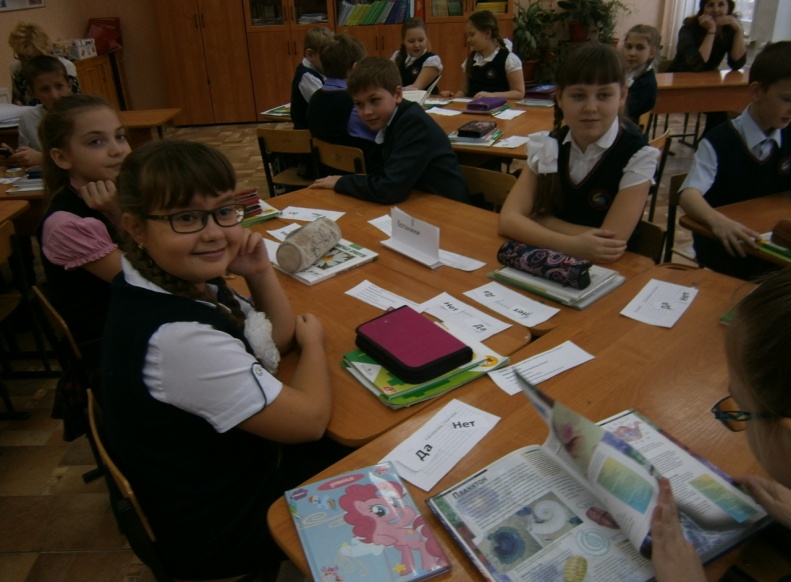 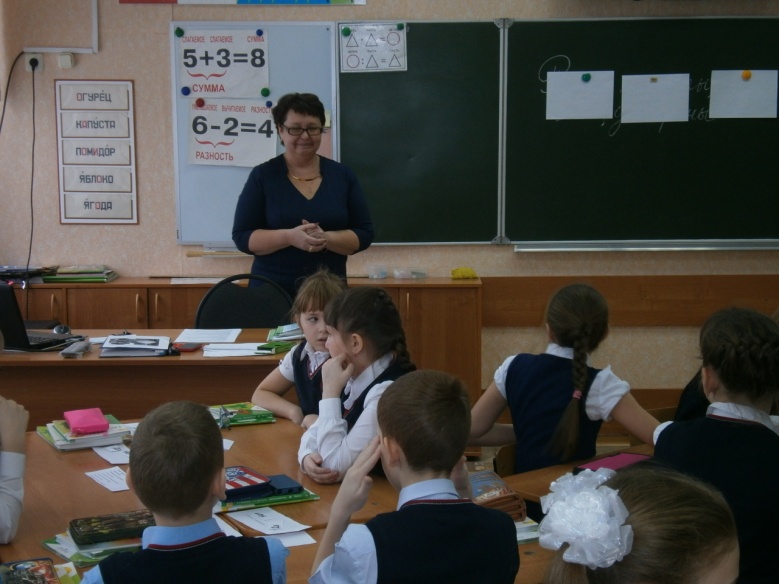 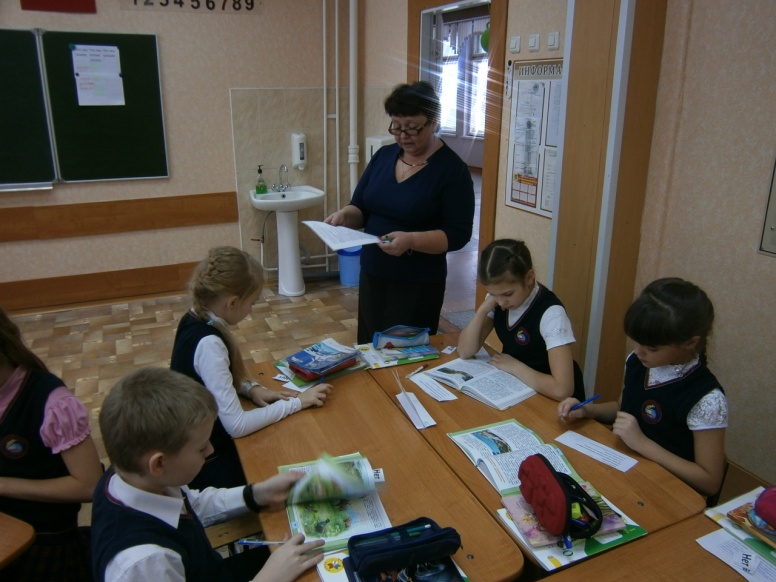 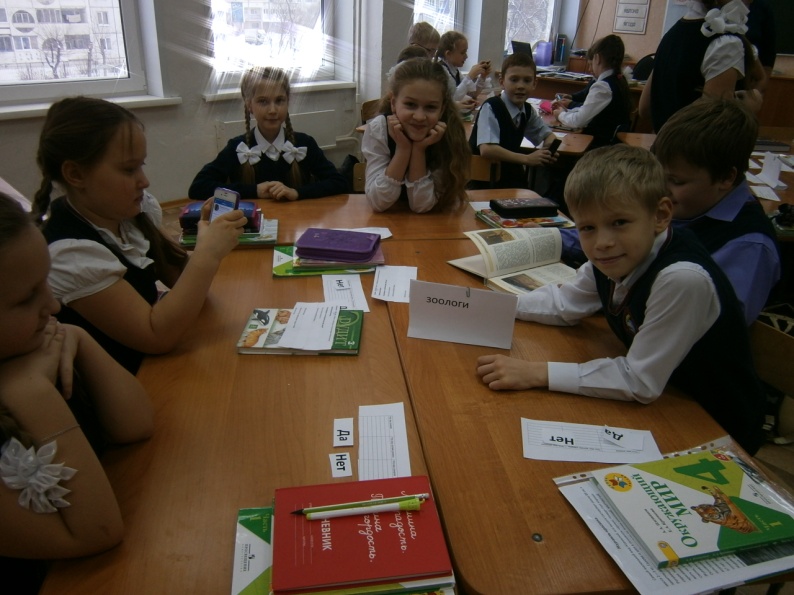 Открытый урок во 2 «Д» классе. Реки и озёра
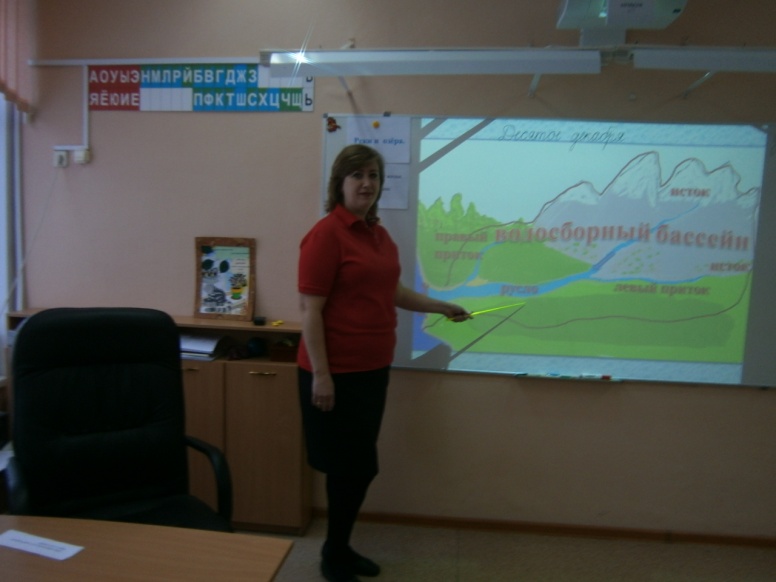 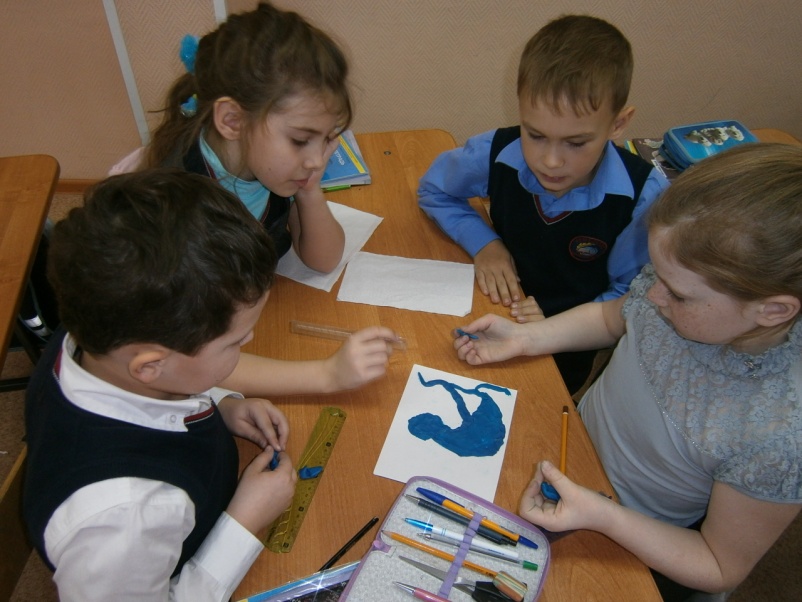 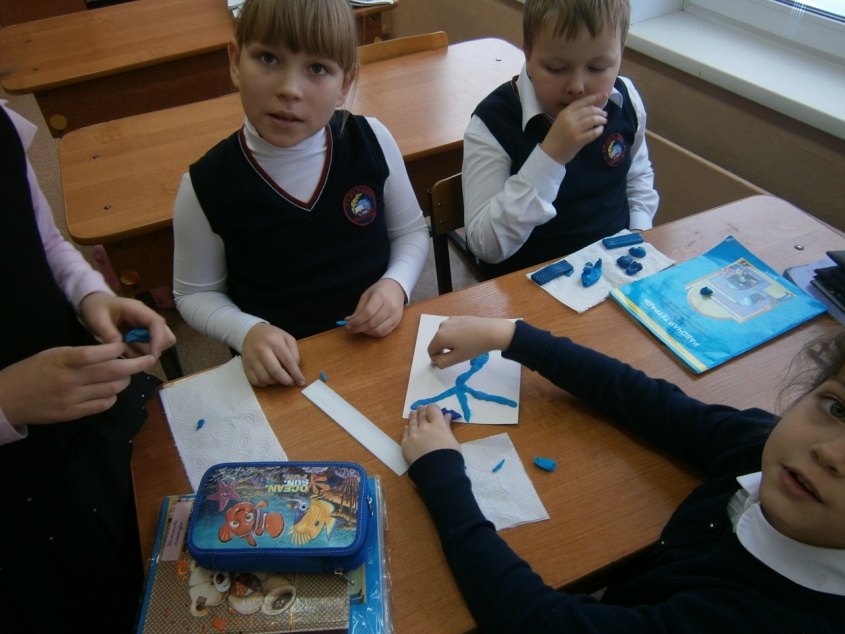 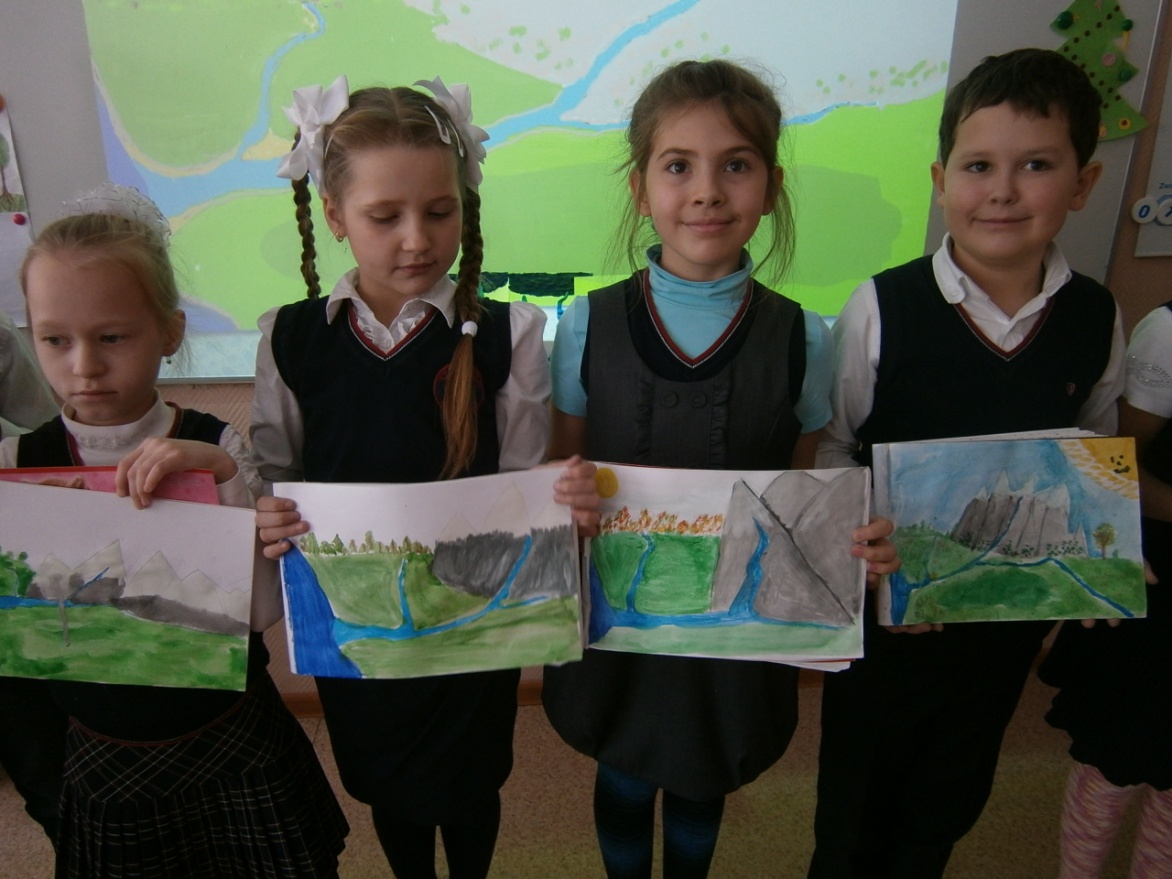 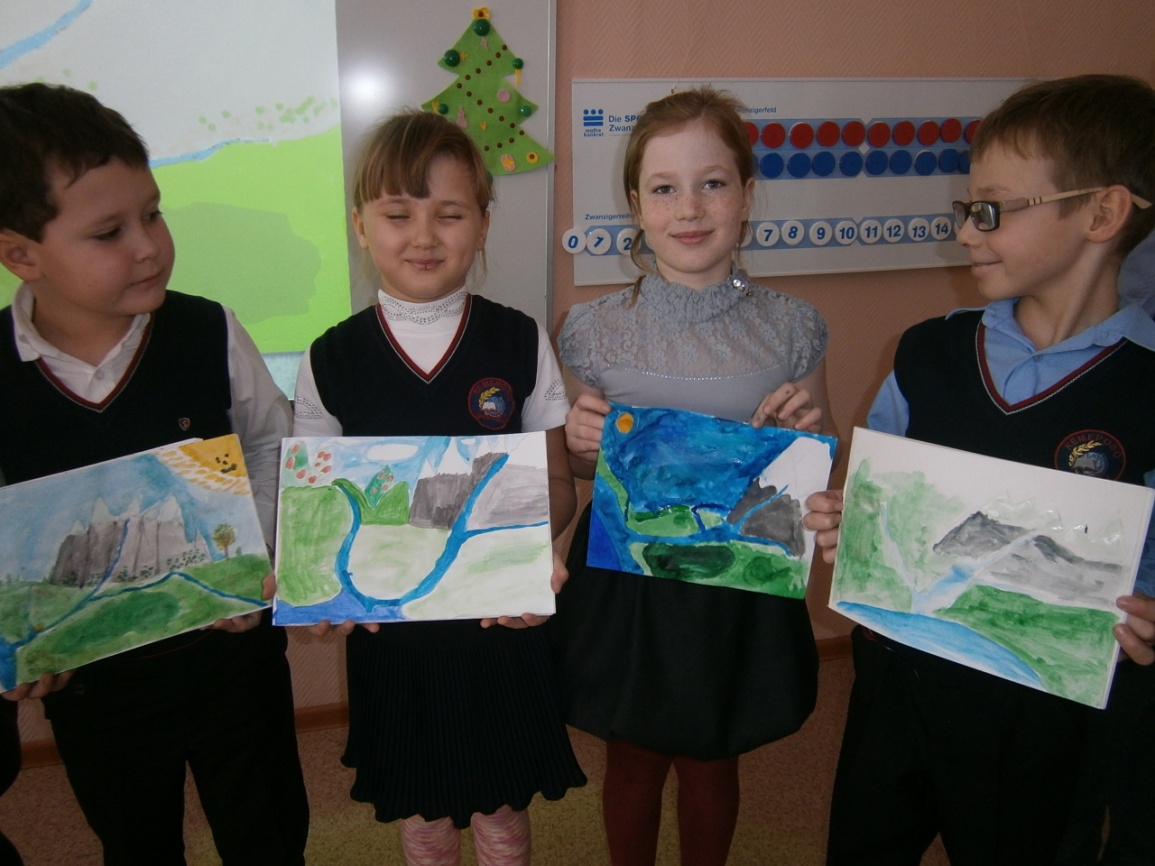 Открытый урок в 1 «Г» классе. Учимся быть самостоятельными
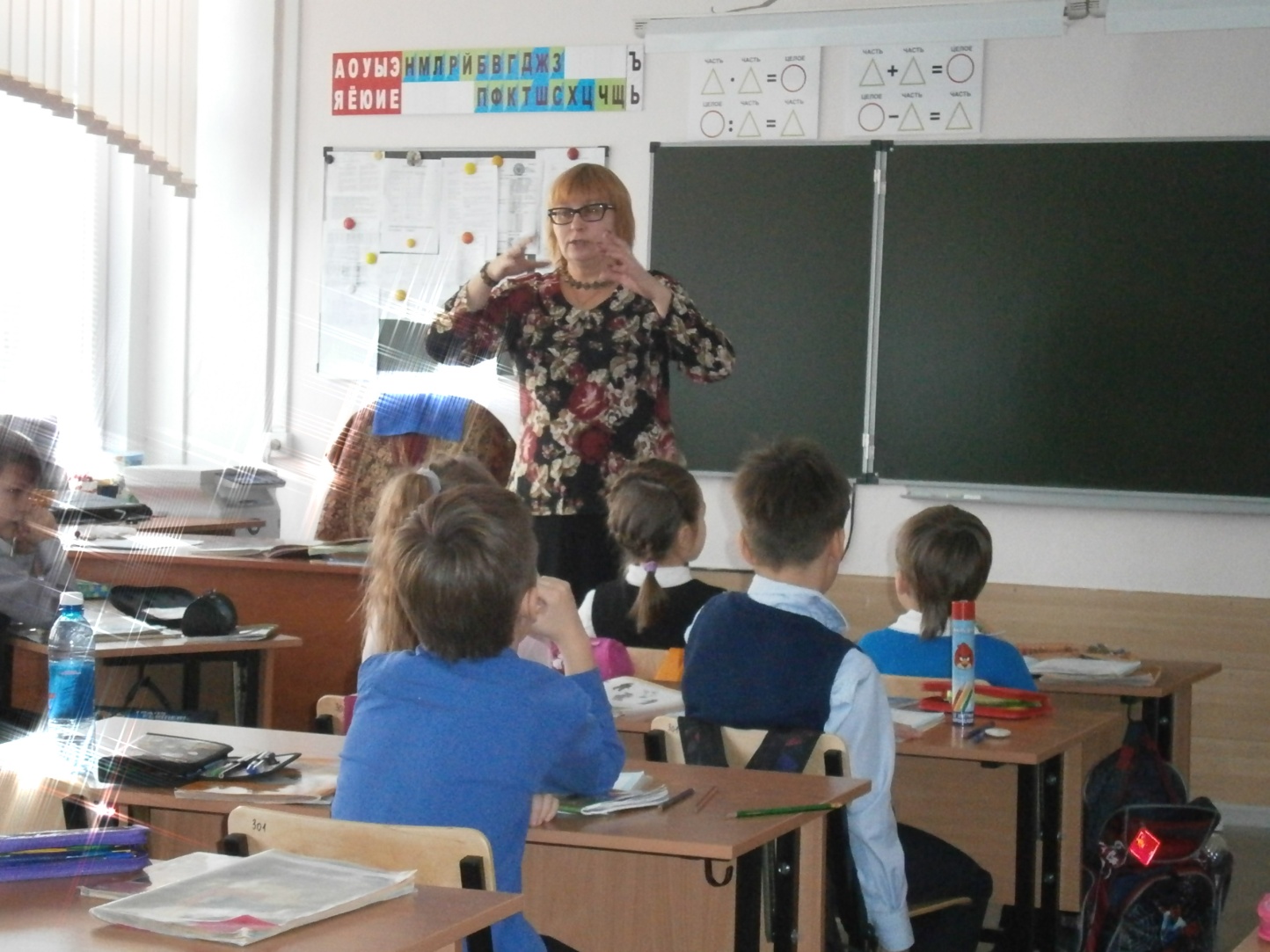